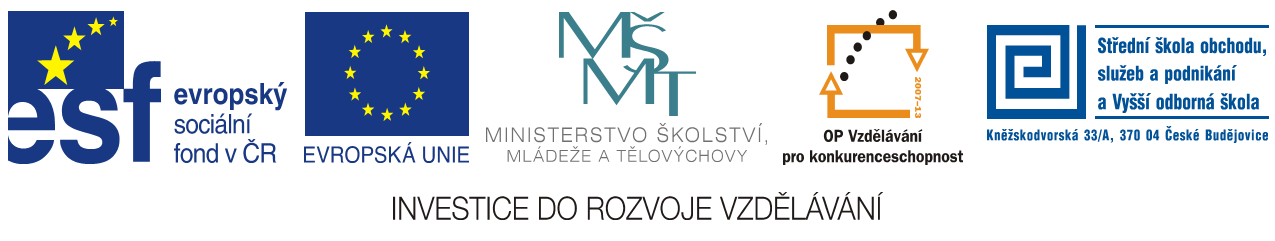 Jméno autora: Mgr. Vlasta Kollariková Datum vytvoření: 29.05. 2013Číslo DUMu: VY_32_INOVACE_14_OSVZ_ZSVb
Ročník: I.
Vzdělávací oblast: Společenskovědní vzdělávání
 Vzdělávací obor: Základy společenských věd
 Tematický okruh: Kultura
Téma: Péče o zdraví
Anotace:Seznámit žáky se základy zdravého životního stylu
Metodický list:
Výklad spojený s diskuzí
přehled DUM na stránkách  Moodle 		http://www.ssvos.cz/moodle/course/category.php?id=9
Základní pojmy
Zdraví - schopnost aktivně fungovat, stav pohody (fyzické, psychické, sociální)
Zdravotní péče - prevence, ošetřování, ochrana zdraví
Zdravotnictví - systém zdravotní péče
Zdravotnická zařízení - nemocnice, polikliniky, ústavy, léčebny, ordinace, zdravotnická záchranná služba, lékárny, laboratoře atd.
2
Péče o zdraví
Denní režim  - spánek, strava, pracovní činnost, pohyb, relaxace
Spánek - podle věku; dítě potřebuje 8-10 hodin; dospělý 6-7 hodin
Strava - cukry, tuky, mastné kyseliny, vitamíny,
    minerální látky, voda, stopové prvky, vláknina 
    (ovoce, zelenina, ryby)
Relaxace - aktivní a pasivní
3
Zdravý životní styl
Spánek, strava, relaxace
Pohyb - sport, turistika, tělesná cvičení
Oblékání - podle změn počasí
Hygiena - návyky, duševní (zátěžové situace)
Zvládání stresu
Vyhýbat se - pobytu v zakouřených prostorách, návykovým látkám
4
Otázky k diskuzi
Jaké lékařské disciplíny znáte ? Víte, čím se zabývají jednotlivá odvětví uvedená v závorce? (anatomie, stomatologie, chirurgie, patologie, kardiologie, imunologie atd.)
Co víte o tzv. alternativní medicíně?
Zkuste vysvětlit následující pojmy: akupresura, akupunktura, homeopatie.
Jak lze zvýšit imunitu člověka?
5
Literatura

JANDA, František. Zdravověda. Praha: Informatorium, 2004, ISBN 80-7333-026-1.
 
TROJAN, Stanislav; SOBOTA, Jaromír. Zdravověda. Praha: Informatorium, 2000, ISBN 80-86073-70-1.
6